CENTRO DE METROLOGÍA DEL EJERCITO ECUATORIANO
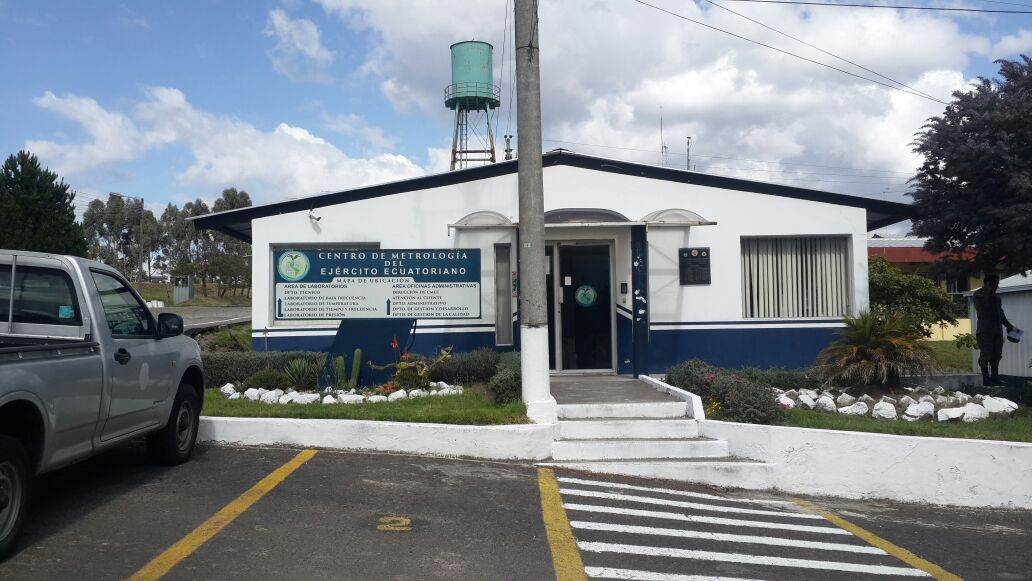 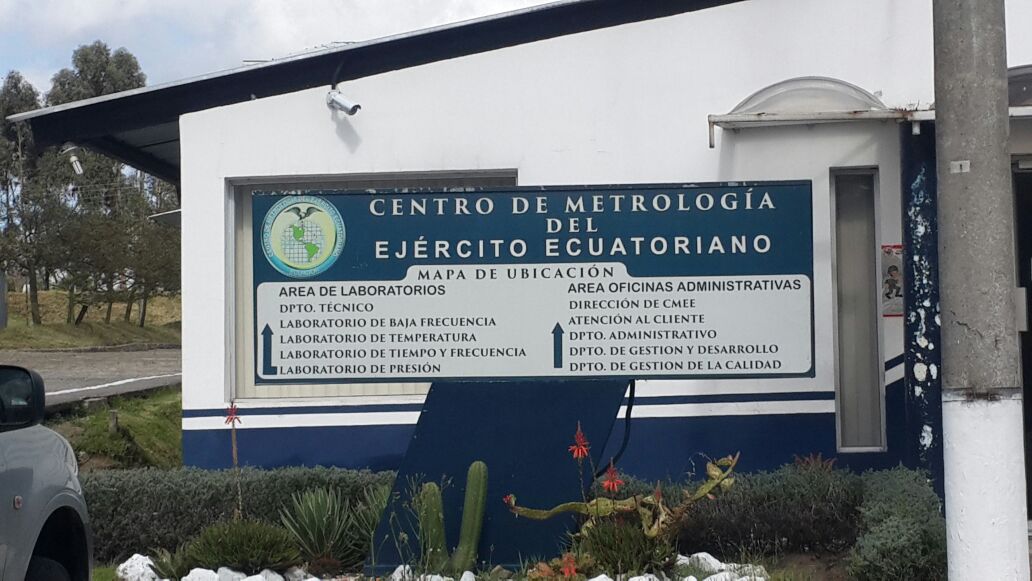 Laboratorio de Tiempo y Frecuencia
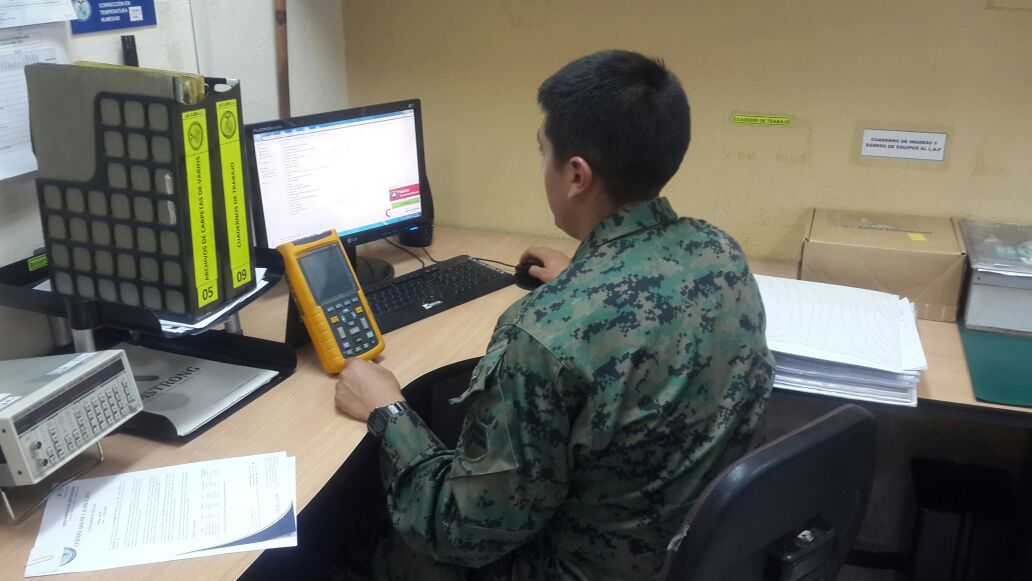 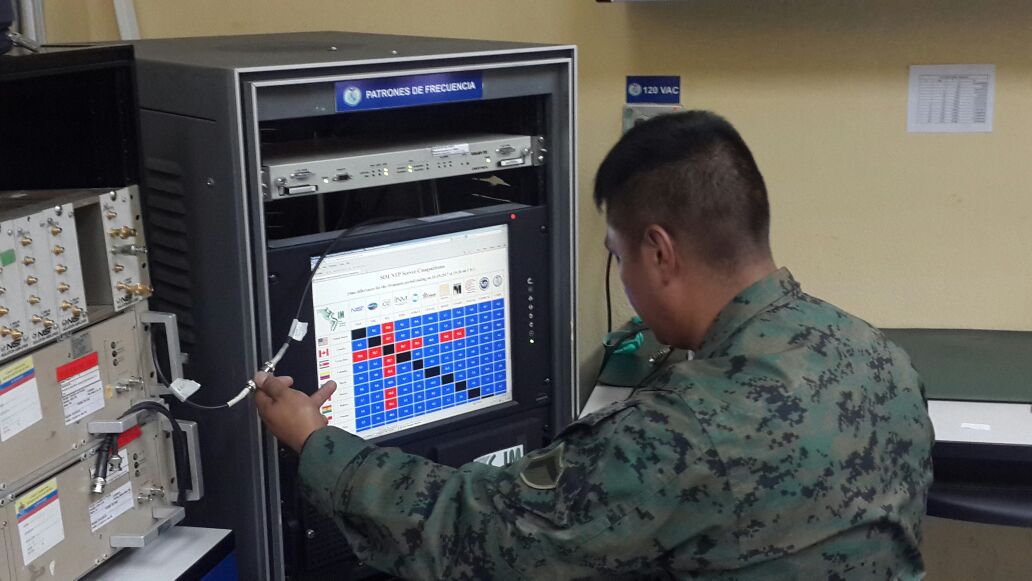 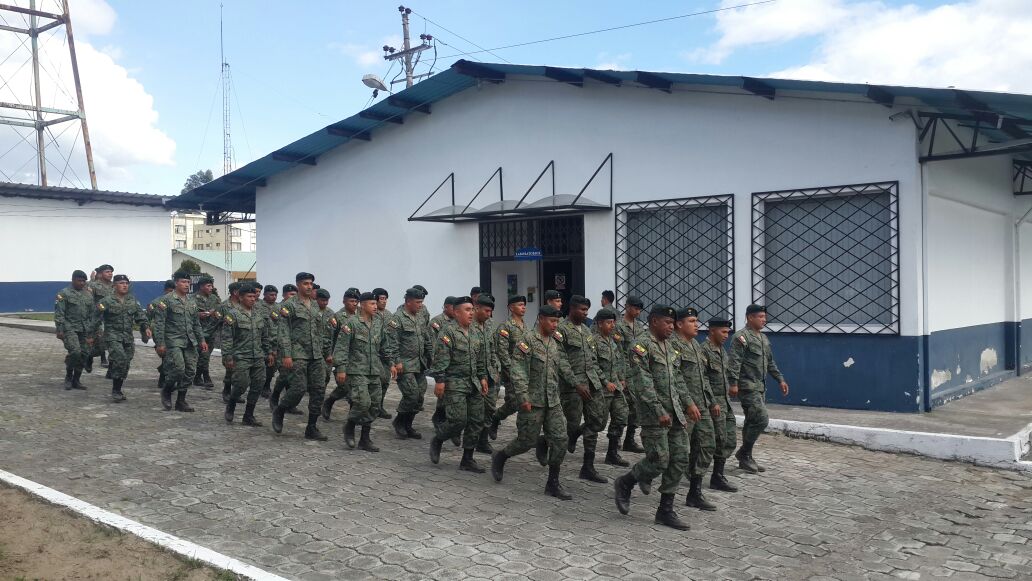 Equipos que se calibran
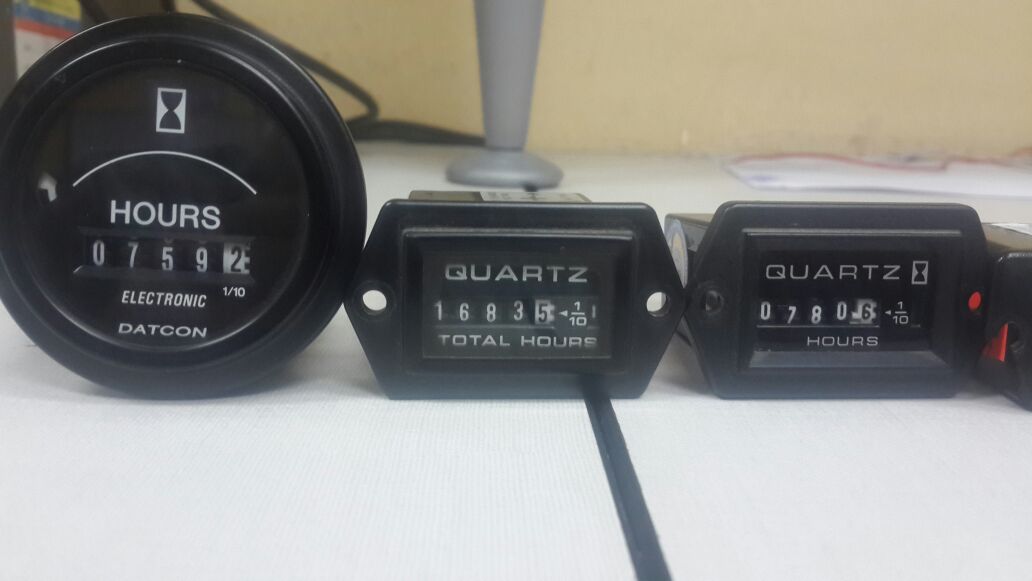 Métodos de calibración:
Por comparación directa. (Manual)
Automatizado (Divisor de Frecuencia)
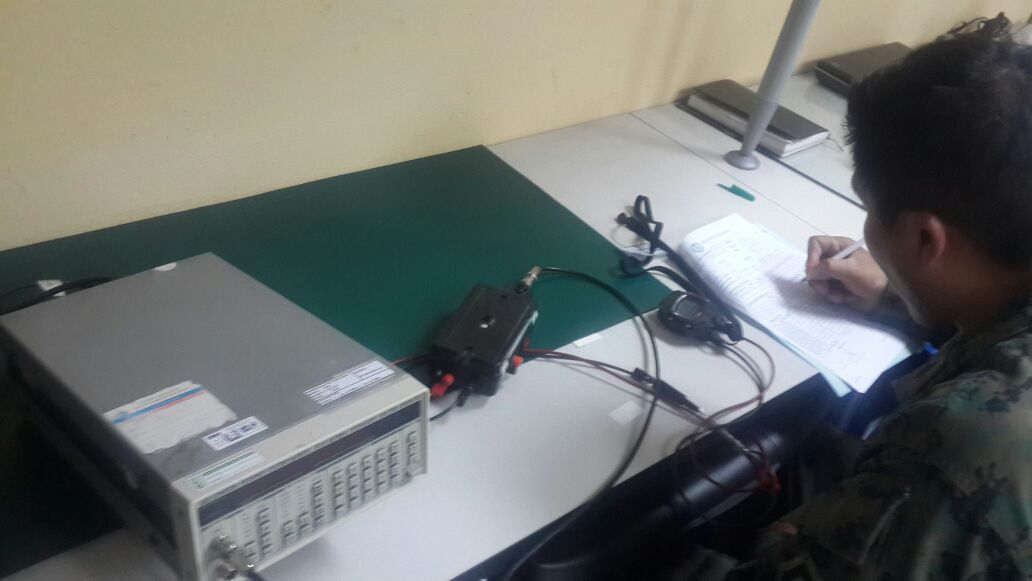 Incertidumbres de calibración:
Cronómetros:
180s	     ±0,058
600s     ±0,058
1800s   ±0,058
3600s   ±0,059
7200s   ±0,063
14400   ±0,075
86400   ±0,30
Incertidumbres de calibración:
Horómetros
86400    ±0,58
Incertidumbres de calibración:
Cronómetros (Método Automatizado):
180s	     ±0,0011
600s     ±0,0023
1800s   ±0,0061
3600s   ±0,012
7200s   ±0,024
14400   ±0,048
86400   ±0,29
Patrón de Referencia:
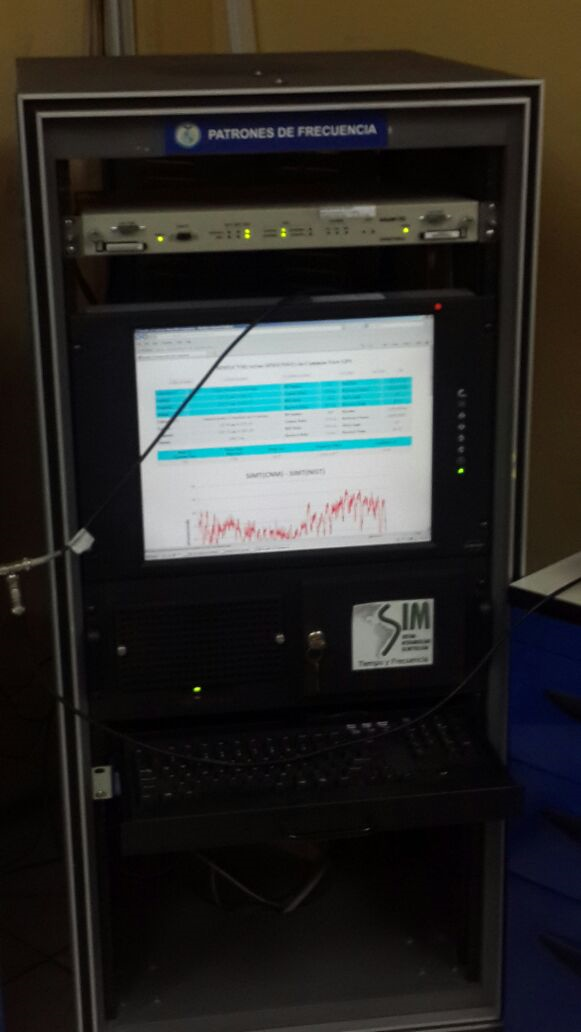 Oscilador de Rubidio Guillam Fei
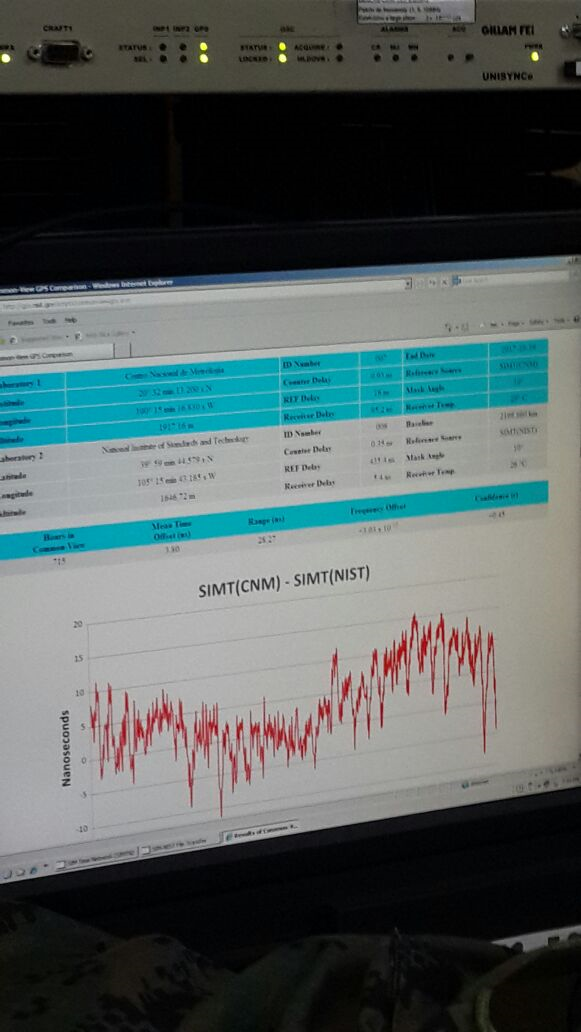 Servicios de Calibración:
En laboratorio
In Situ

Cronómetros
Horómetros
Osciloscopios
Contadores de Frecuencia
PROYECTOS 2016-2019:
Diseminación de la hora nacional
Declaracion de las CMCs en el BIPM a través del INEN
Adquisición de datos en excel
Calibración de Tacómetros
Servicios de sincronismo NTP
Verificación de Cinamómetros
Verificación de GPS del Ejército (Posición)
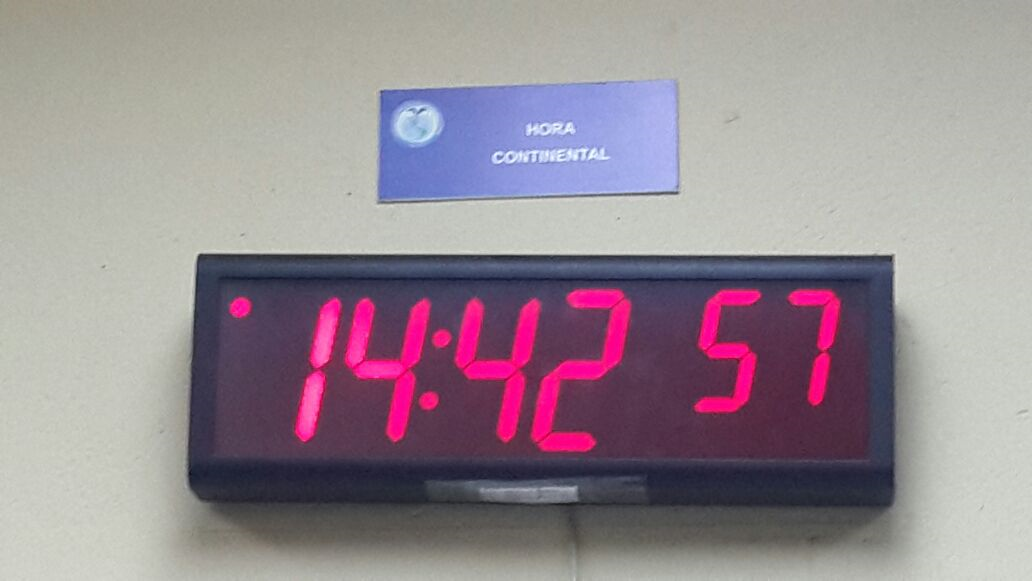 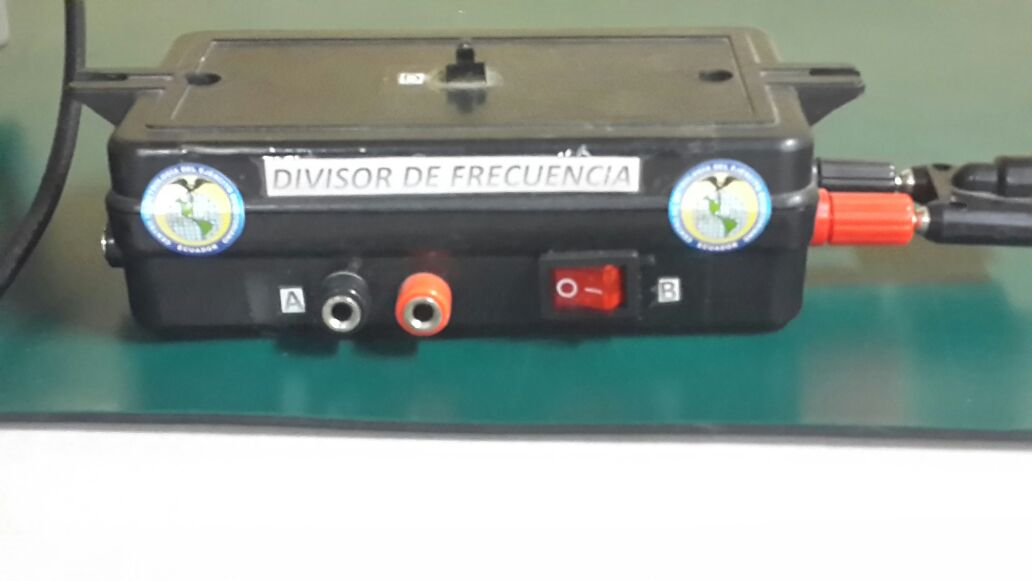 PARTICIPANTES:
CBOS DE COM. CARLOS CHILIQUINGA BASTIDAS.
gaspEr_magus7@hotmail.com
593 0984902671

CBOS DE ELEC. LEONARDO LUNA FÁREZ.
leonardolunaf@hotmail.com
593 0988726924

SLDO TECSIS. ANA MOROCHO TOAZA.
analucia198820@hotmail.com
593 0984332690
C.M.E.E.
dpa_cmee@cmee.mil.ec
(02) 414432